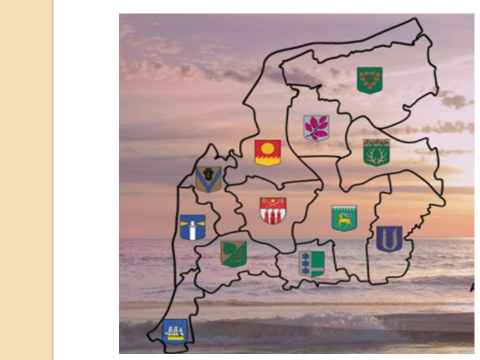 2021.                 novada bibliotēkās
Statistika novada bibliotēkās 2021
Lasītāji – 2573 (-11%)
		t.sk. līdz 18 – 798 (-17%)
Apmeklējumu skaits – 27490 (-34%)
Izsniegums – 71530 (-17%); 
              t.sk. līdz 18 – 7610 (+5%)
Statistika - jaunieguvumi
Jaunieguvumi – 7299 (-6%); 
             t.sk. grāmatas – 2729 (-10%)
Bezatlīdzības (valsts) – 27% no kopējā grāmatu jaunieguvumu skaita
KM atbalstītais vērtīgo grāmatu iepirkums – 544 eks. (20% no kopējā grāmatu skaita)
Bērnu žūrija – 206 eks. (34% no kopējā bērnu/jauniešu grāmatu skaita)
Dažādi dāvinājumi – 15% no kopējā grāmatu skaita
Statistika - digitalizācija
Digitālās kolekcijas (lokāli) – 144 (+20%)
Digitalizēti dokumenti – 1727 (+21%)
Digitalizēti attēli – 7023 (+11)
Zoomīgais tiešsaistes gads
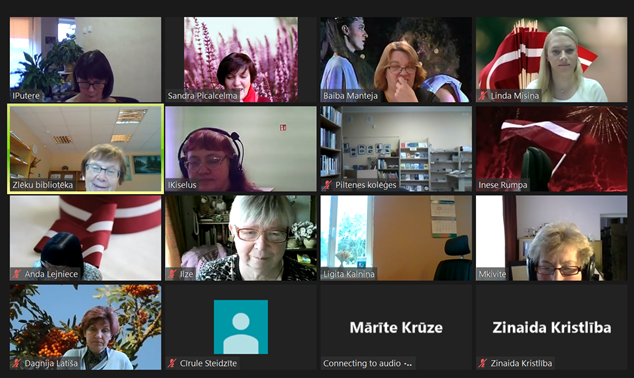 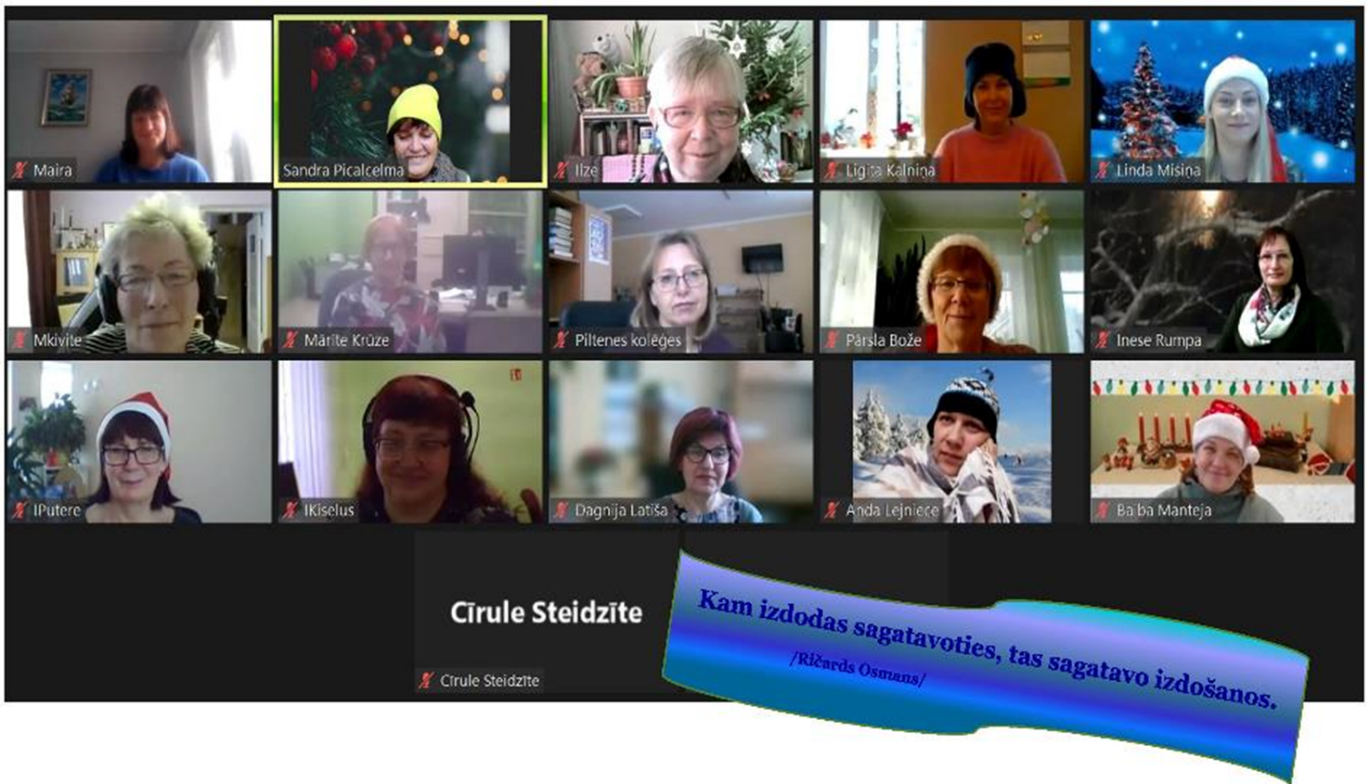 Profesionālā pilnveide
12 - semināri, sapulces un lekcija
VB Digitālās un Bibliotēku nedēļas pasākumi
LNB virtuālās trešdienas
Latvijas Bibliotēku festivāls «Darīt neticamo!»
Latvijas pagastu bibliotekāru 6. kongress «Pagasta bibliotēka – vieta kopienas attīstībai»
LNB KAC mācības un Domnīcas
Kurzemes bibliotekāru vasaras saiets «Krāsainā novadpētniecība»
2 konferences «Literatūras zināšanas mūsdienīgam bibliotekāram»
Tikšanās ar autoriem VB un citu Latvijas bibliotēku sociālajos tīklos
VB mācības «Bibliogrāfisko aprakstu veidošana novadpētniecības datubāzē»
Piltenes bibliotekāre Maira turpina studijas Kultūras koledžā, divas prakses VB  
Koledžu, biedrību u.c. iestāžu piedāvātie ar un bez maksas kursi
VB RMC Zoom un mašīnrakstīšanas kursi u.c.
Pieredzes apmaiņas braucieni (1)Seminārs Jūrkalnē 1. jūlijā
Pieredzes apmaiņas braucieni (2)Tukuma novada bibliotēkās 26. augustā
Zemītes bibliotēka
Pūres bibliotēka
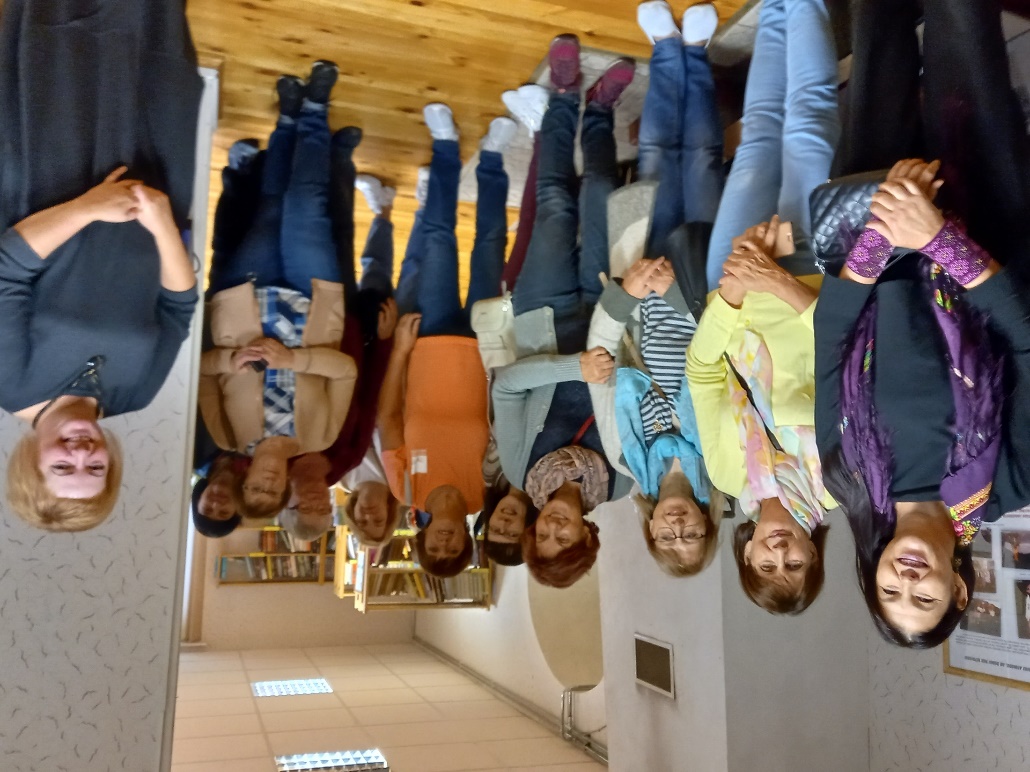 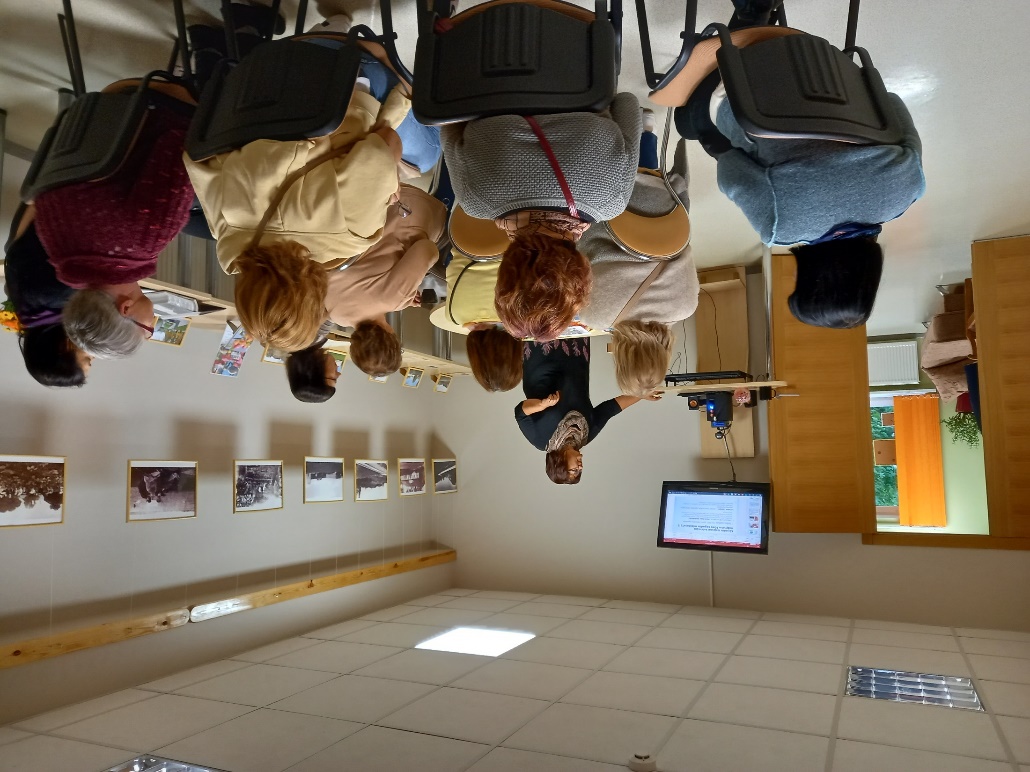 Pieredzes apmaiņas braucieni (3)30. septembrī
Ulbrokas «Pērle»
Ogres CB
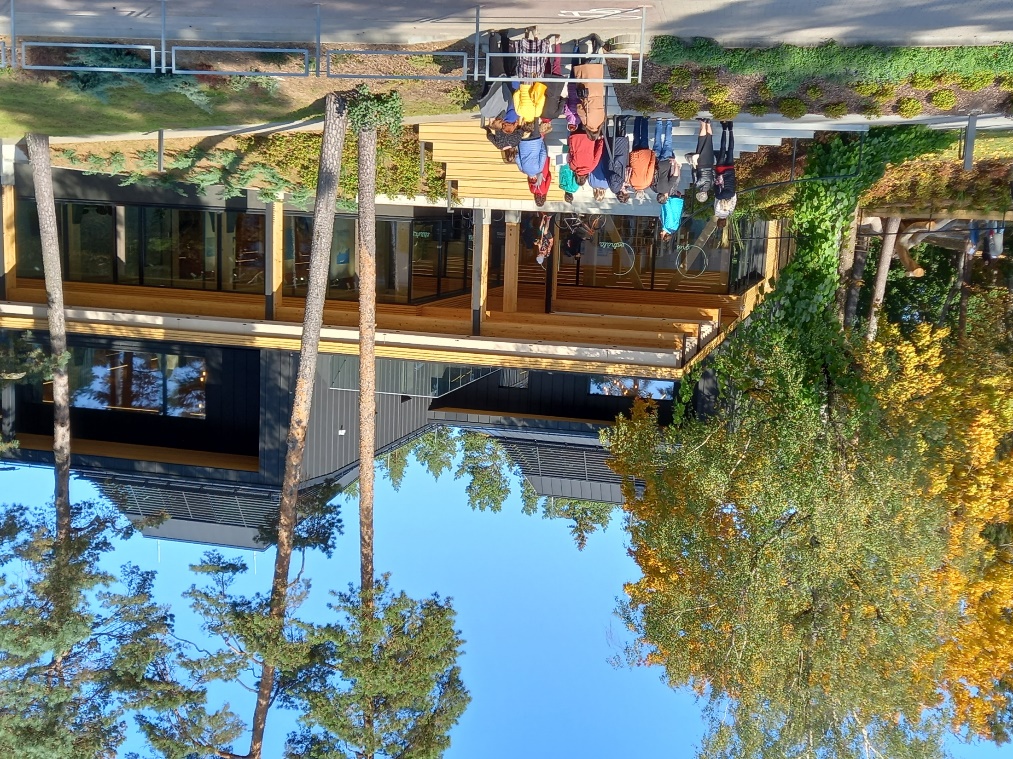 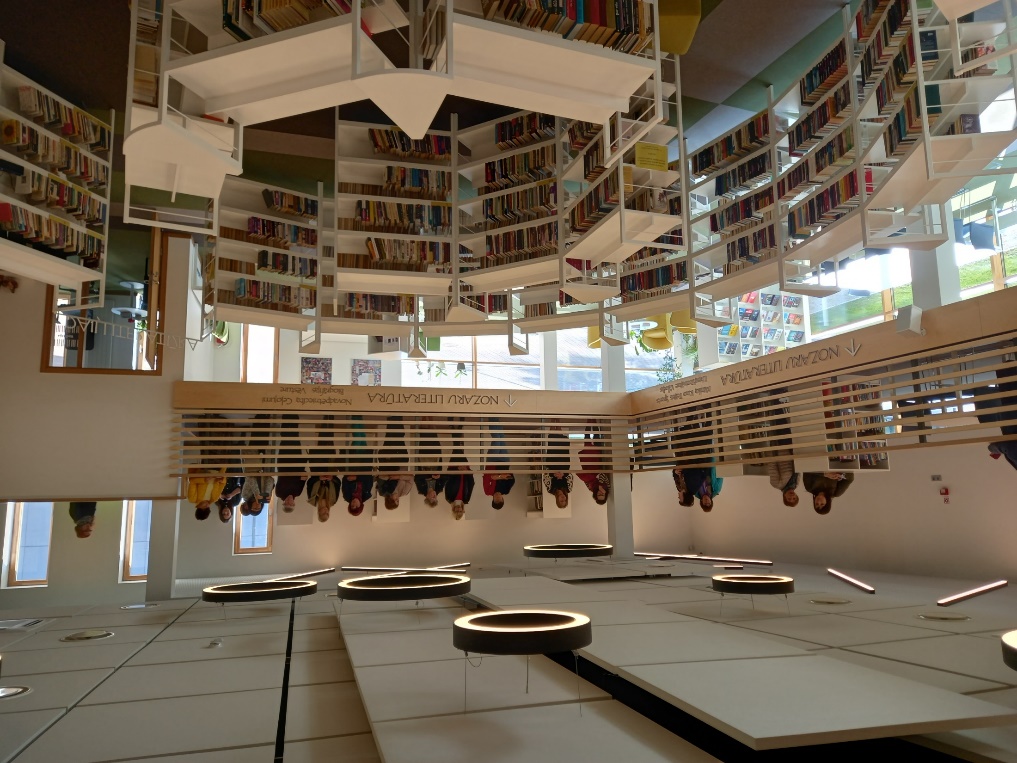 Projekts «Rakstnieks lauku bibliotēkā»Lasītprieks! (1)
Puzē – Evija Gulbe
Ancē – Inese Zandere
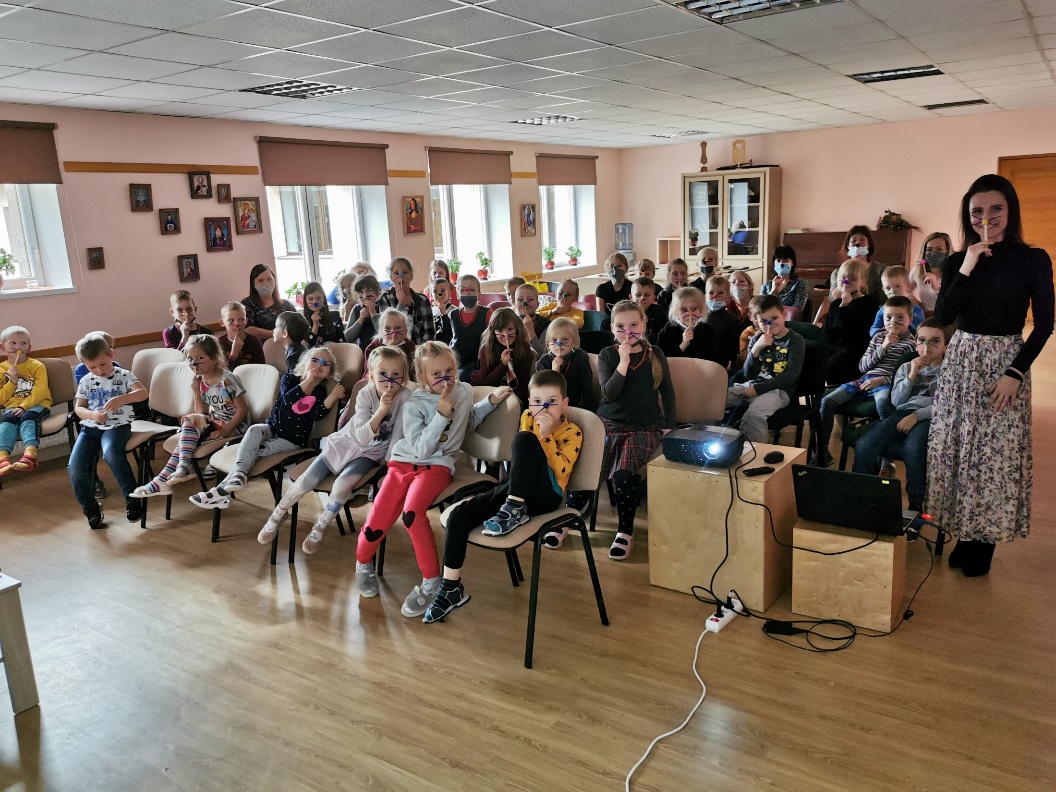 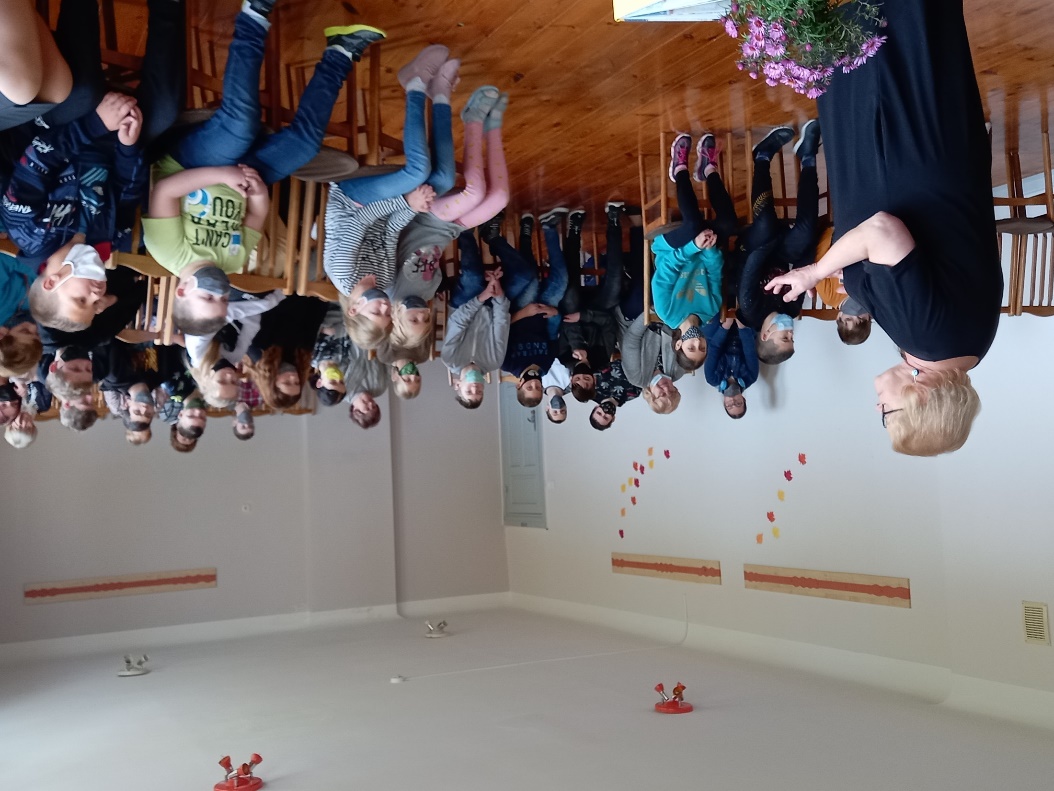 Projekts «Rakstnieks lauku bibliotēkā»Lasītprieks! (2)
Ugālē – Laura Vinogradova
Piltenē – Māris Bērziņš
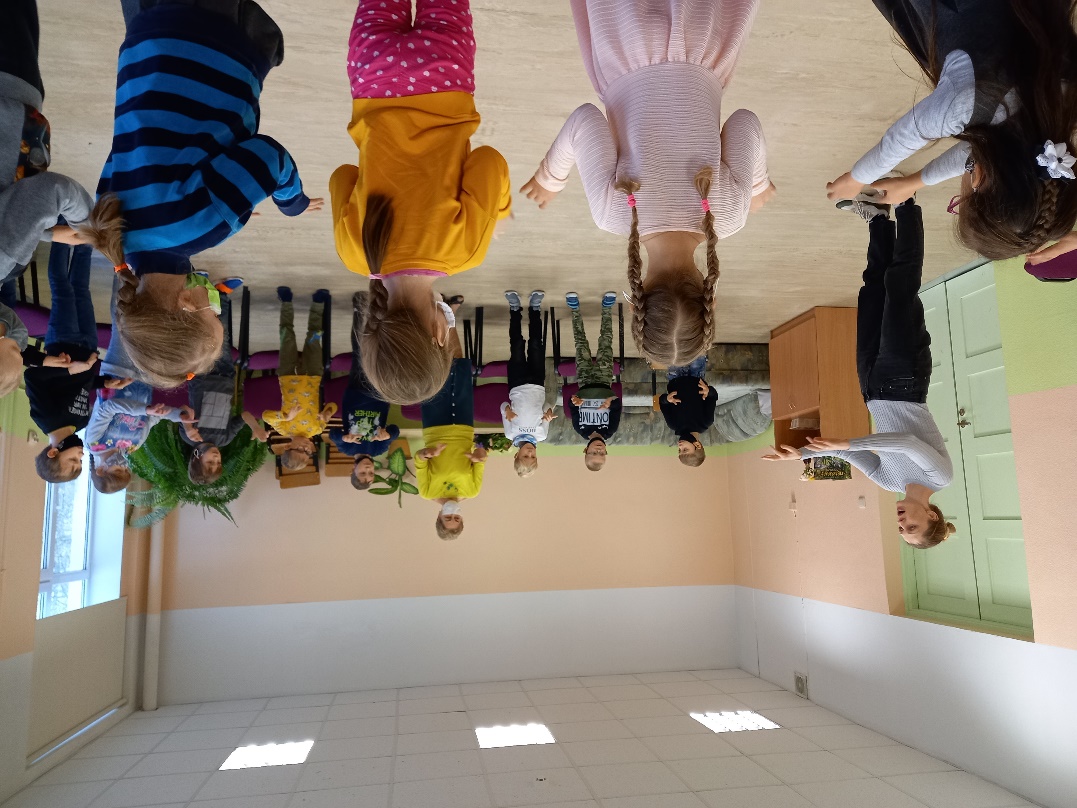 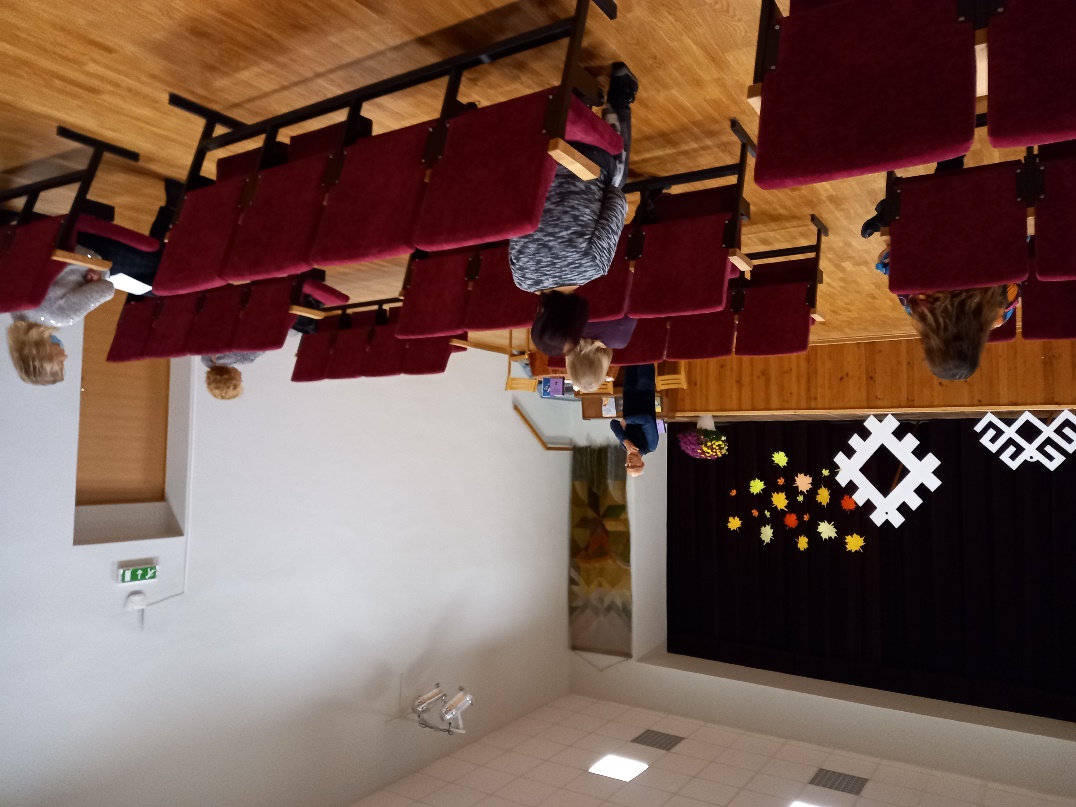 Projekts «Rakstnieks lauku bibliotēkā»Lasītprieks! (3)
Ventspilī - Jānis Valks
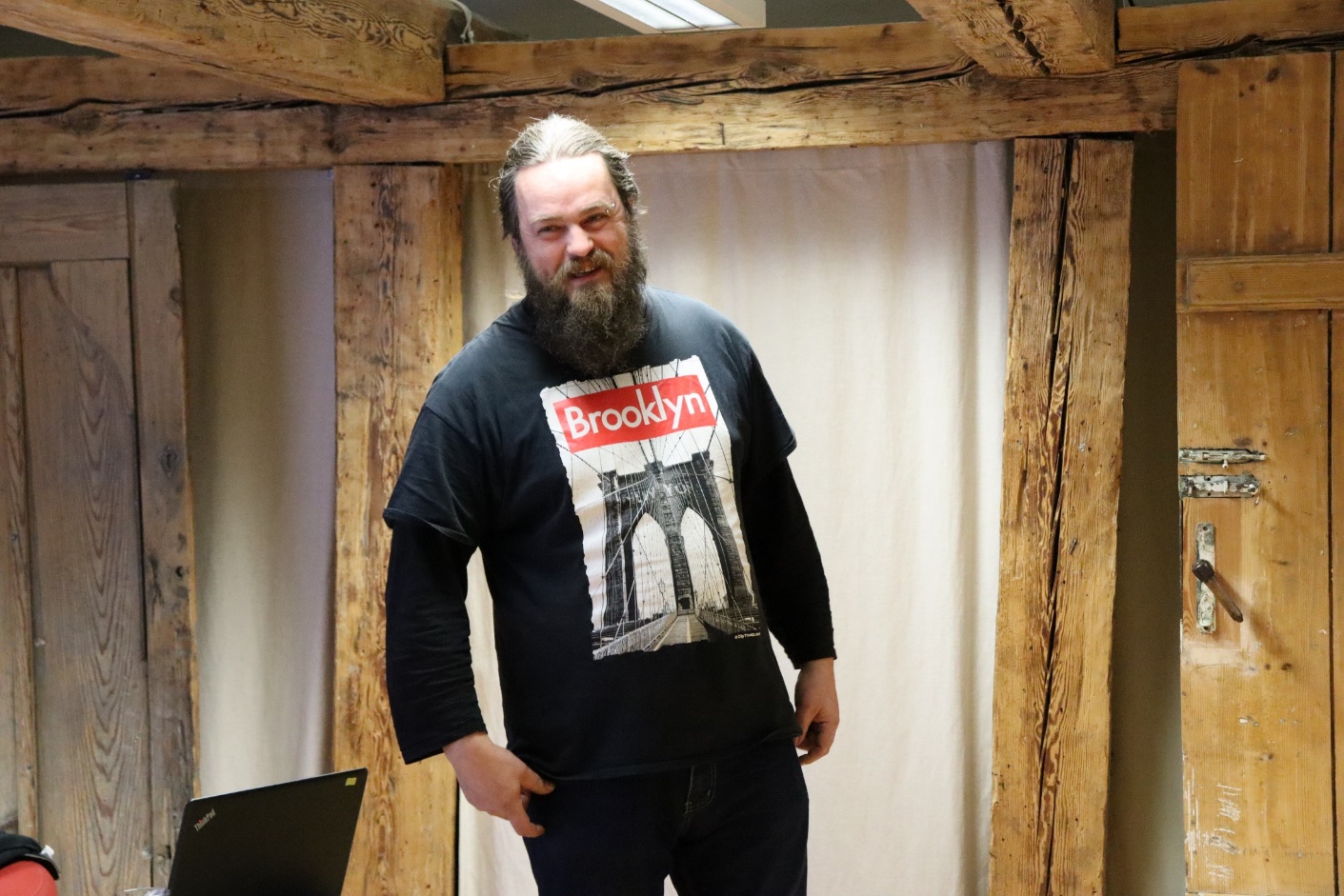 Spilgtākie notikumi
 

novada bibliotēkās
Novada bibliotēkas Latvijā
Latvijas Bibliotēku festivālā 2021 
«Darīt neticamo!» - Jūrkalnes bibliotēka
https://www.facebook.com/jurkalne.biblioteka/videos/1166875283756746
Latvijas pagastu bibliotekāru 6. kongress «Pagasta bibliotēka – vieta kopienas attīstībai» 
  Ugāles bibliotēka
https://www.youtube.com/watch?v=Ut9bdq3TvXE
  Puzes bibliotēka - prezentācija
Novada bibliotēkas LatvijāPuzes bibliotēkas prezentācija
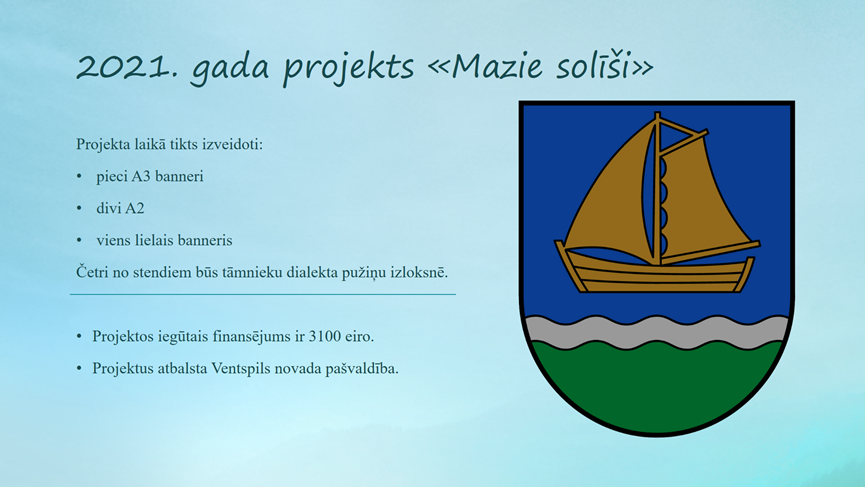 Ances bibliotēka (1)Sadarbība ar kaimiņiem – Dundagas novadu
Ances bibliotēka (2)Dzejas dienās - vietējās dzejdares Aivas Bergsones dzejas kopkrājuma “Laika dzirnas” atvēršanas pasākums
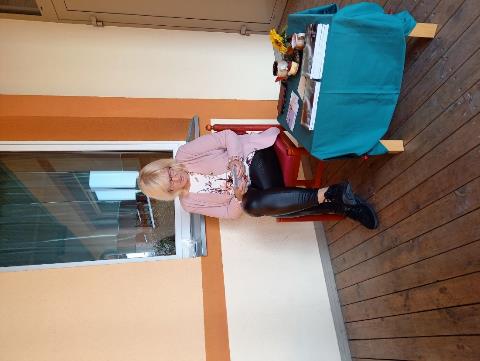 Jūrkalnes bibliotēka (1)Projekts «Mana gaisma»
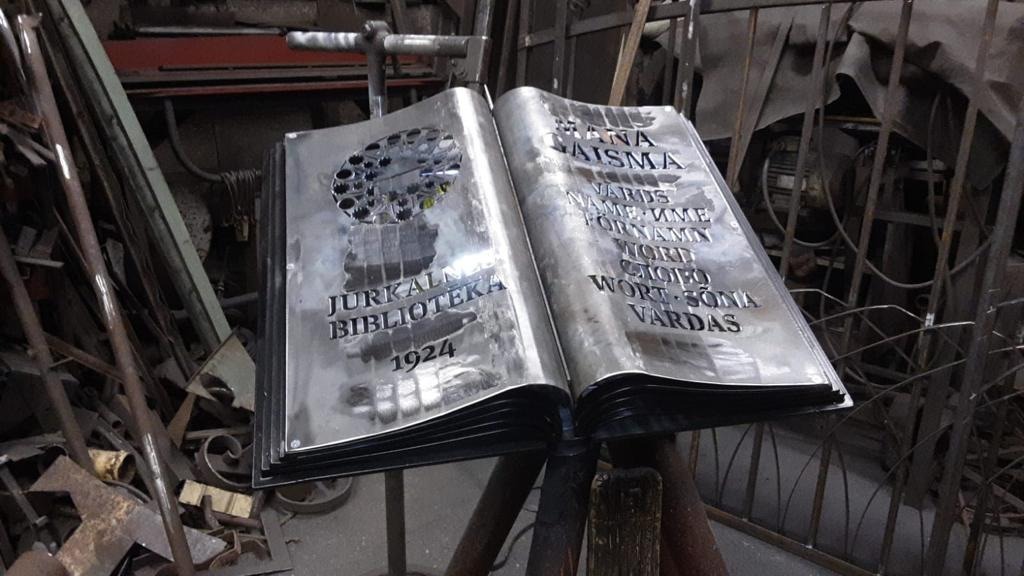 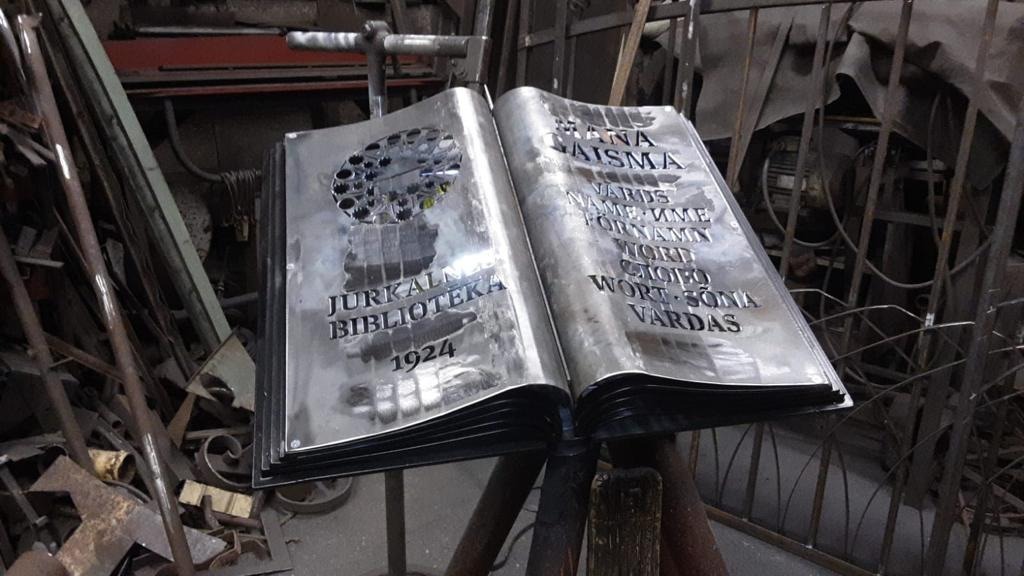 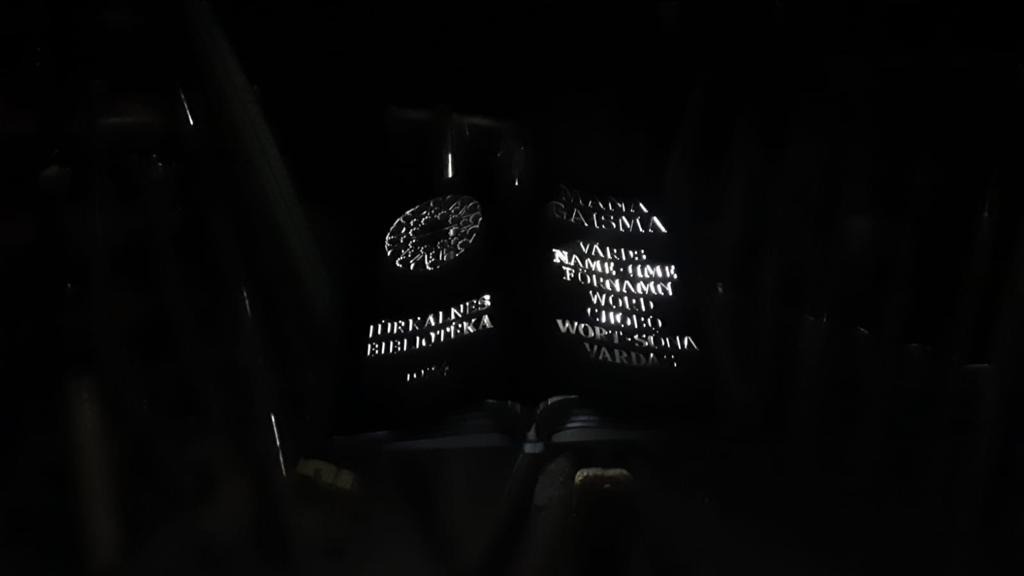 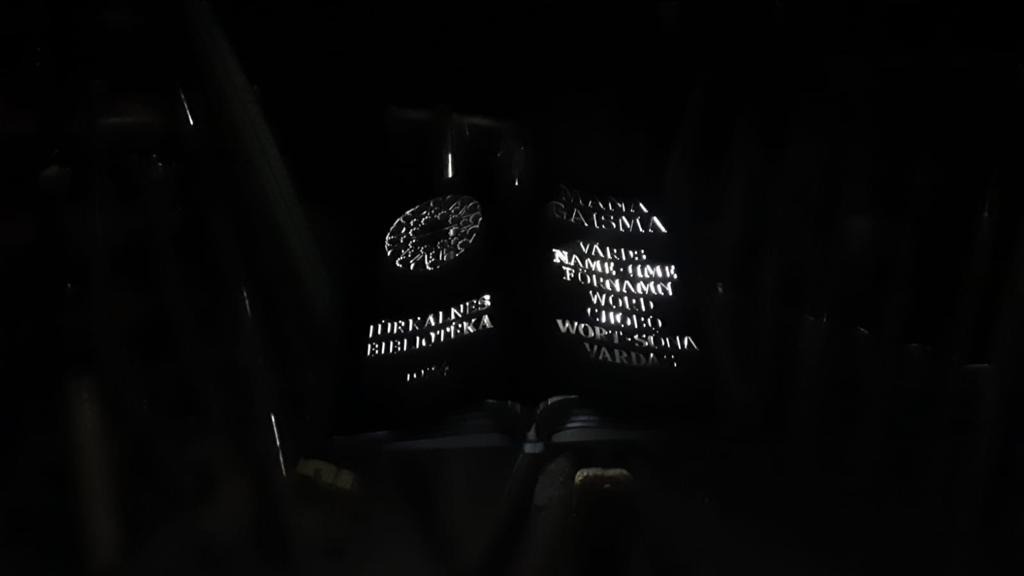 Jūrkalnes bibliotēka (2)Literārais bārs «Kaza kāpa debesīs»
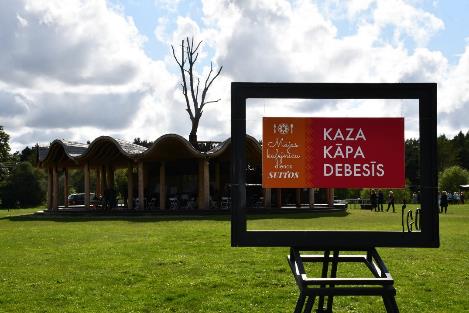 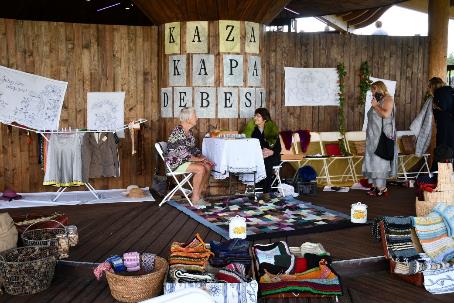 Jūrkalnes bibliotēka (3)Literārais bārs «Kaza kāpa debesīs»
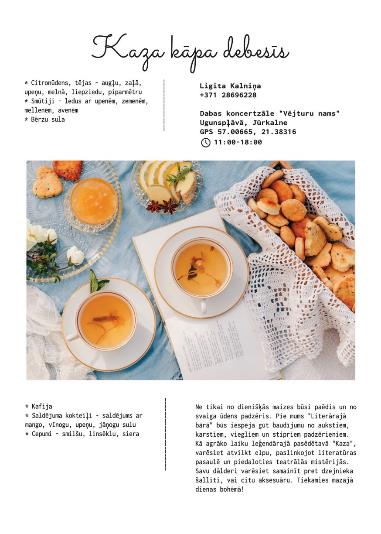 Jūrkalnes bibliotēka Mākslinieku plenērs
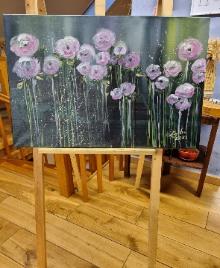 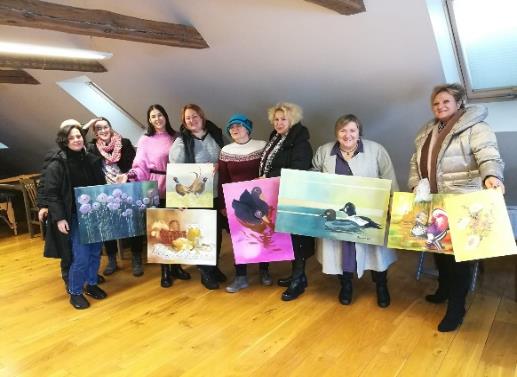 Piltenes bibliotēka (1)Dzejas dienas
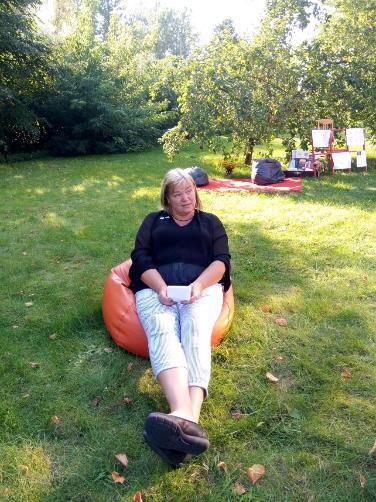 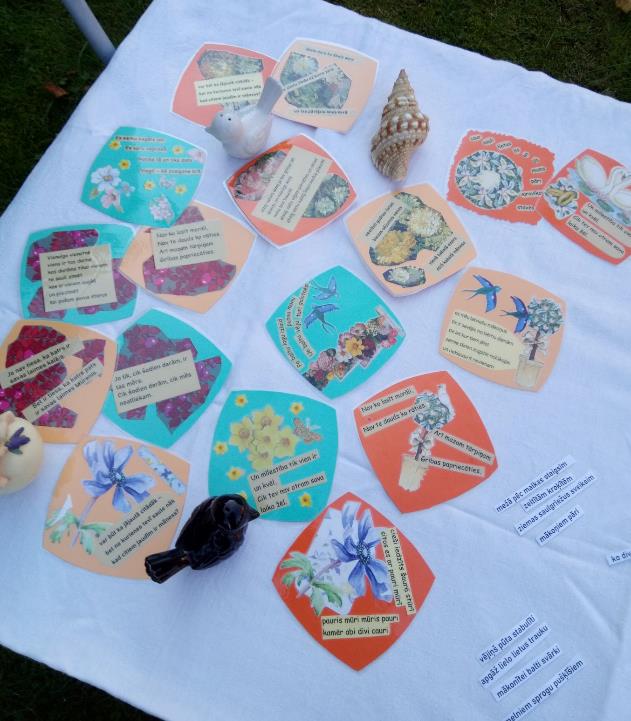 Piltenes bibliotēka (2)Skaļā lasīšana
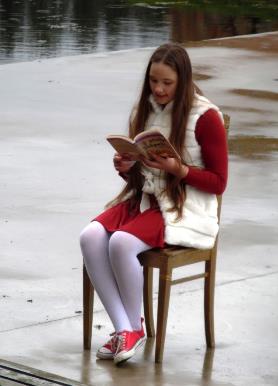 Piltenes bibliotēka (3)Izstādes un rokdarbi
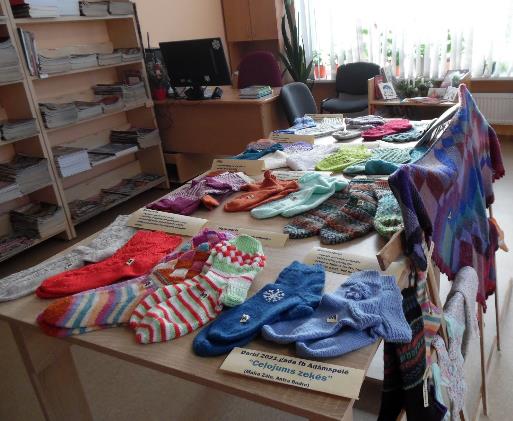 Popes bibliotēkaijauna bibliotēkas vadītāja Sintija Klints (no 07.02.2022)
Ventas Balss Nr.10, 25. janvāris, 2022
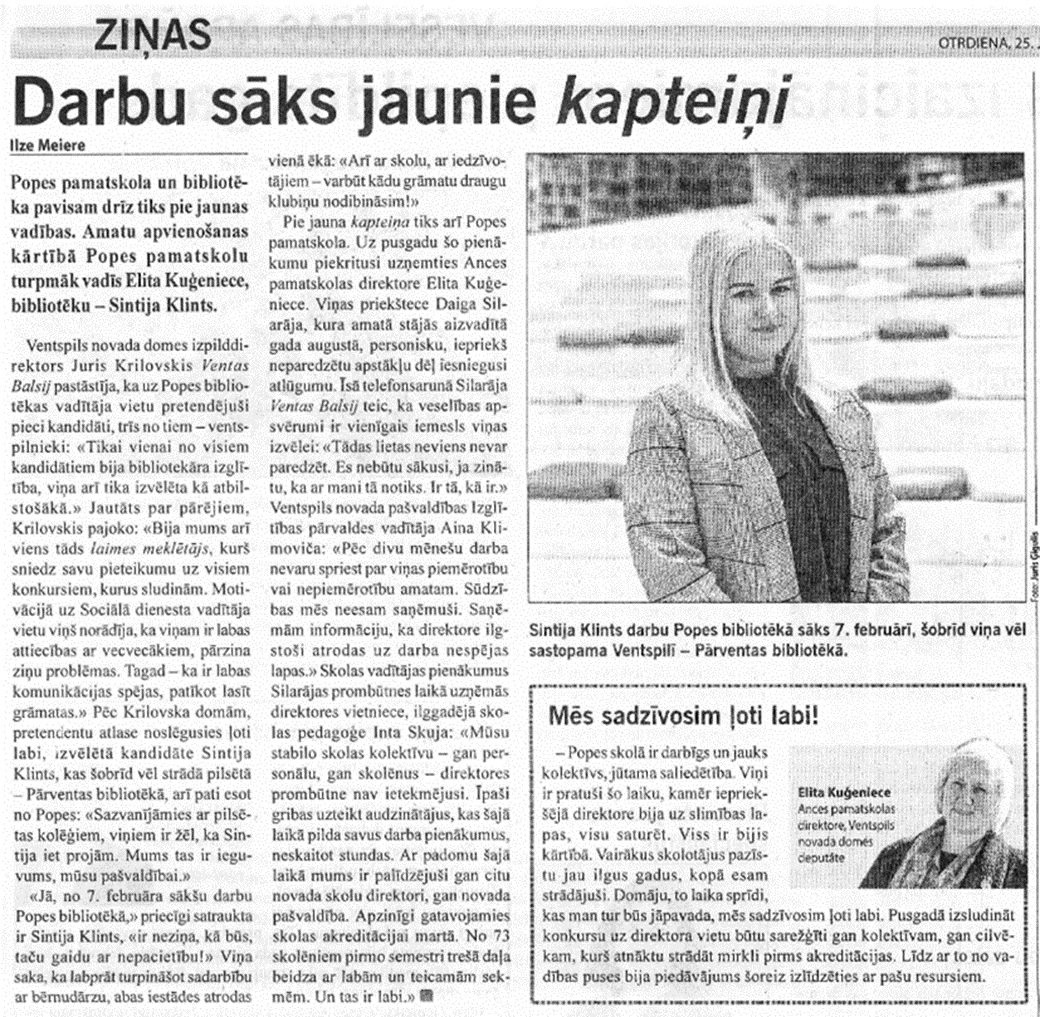 Puzes bibliotēka (1)Izstādes represētajiem
Puzes bibliotēka (2)Izstādes represētajiem
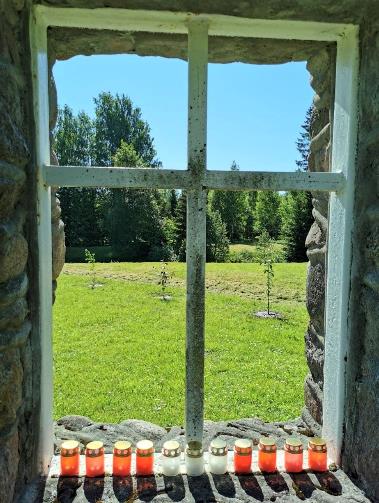 Puzes bibliotēka (3)Orientēšanās spēles
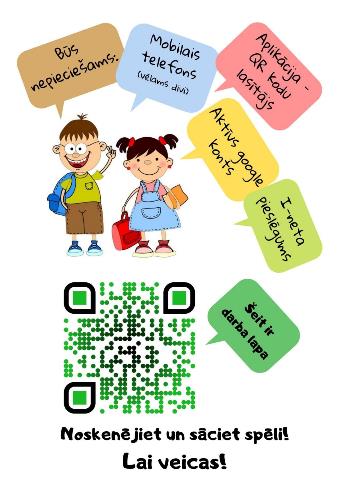 Puzes bibliotēka (4)Projekti: «Mazie solīši», «Māz priek šļuk no Pūz»
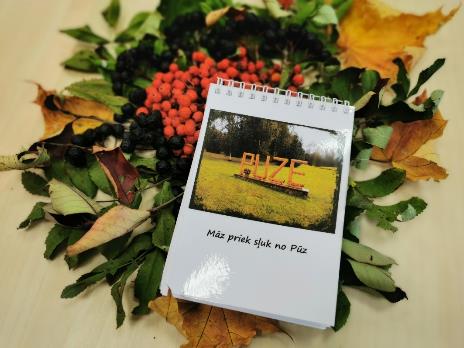 Puzes bibliotēka (5)Dzejas izstāžu cikls «Četri balti krekli»
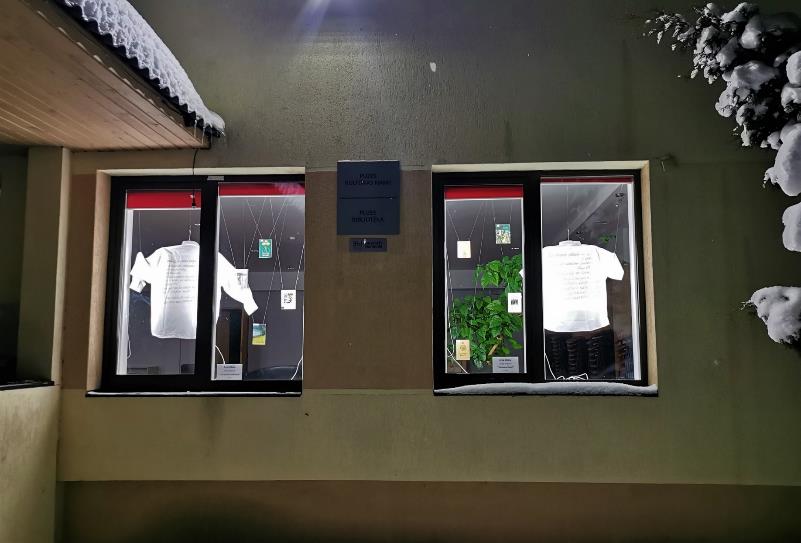 Tārgales bibliotēkaMuižas svētki Tārgalē 3.jūlijā. Izstāde «Garšvielas  un garšaugi» sadarbībā ar kulinārijas klubiņu «Tārgales Ķēķis»
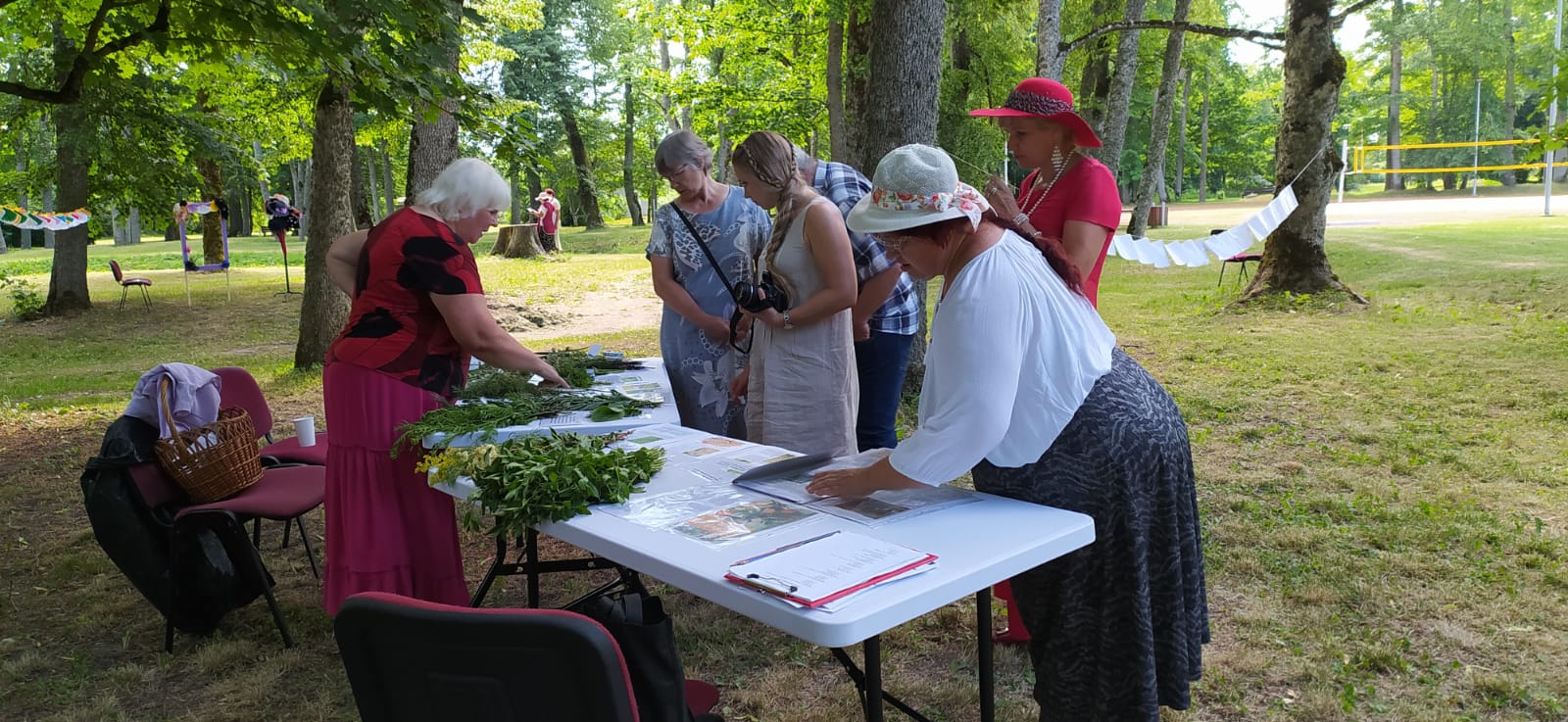 Ugāles bibliotēkaVirtuālās izstādes
Usmas bibliotēka (1)Sadarbība ar Spāres TLMS «Nāmetiņš» un SAC «Krustceles»
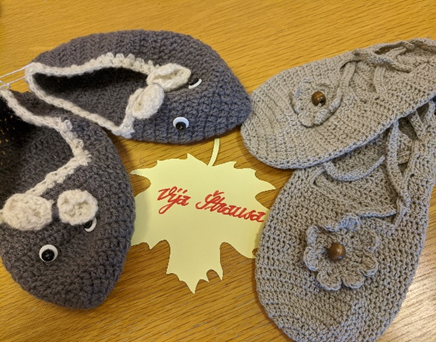 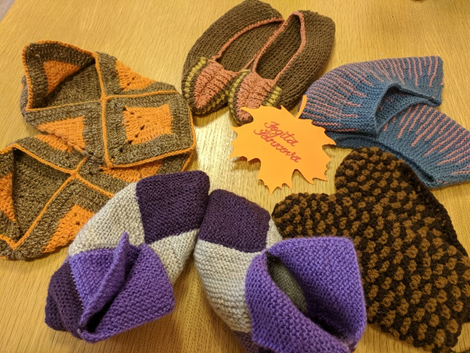 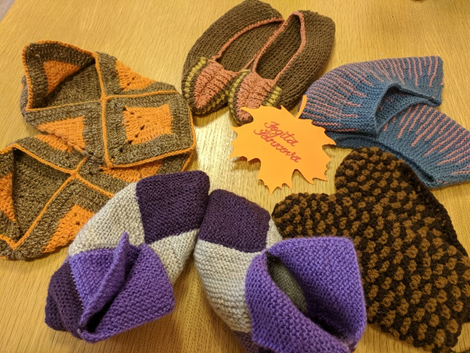 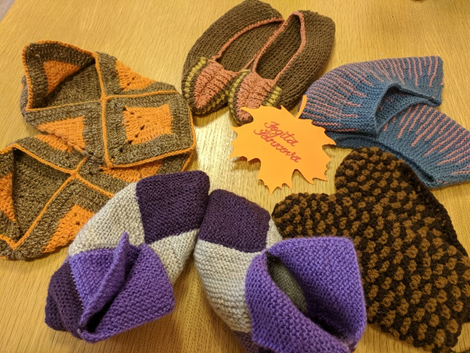 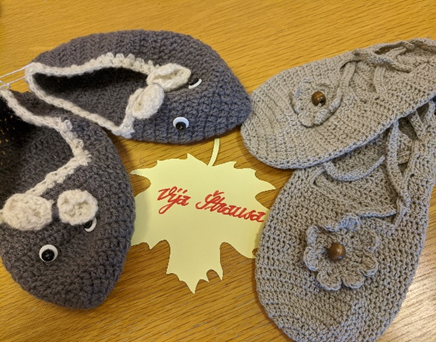 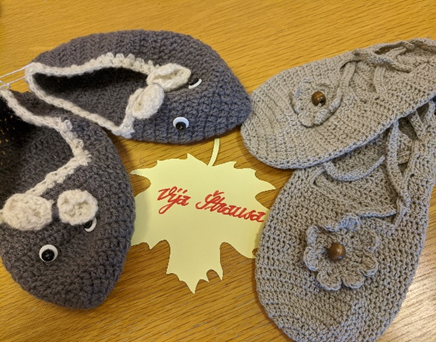 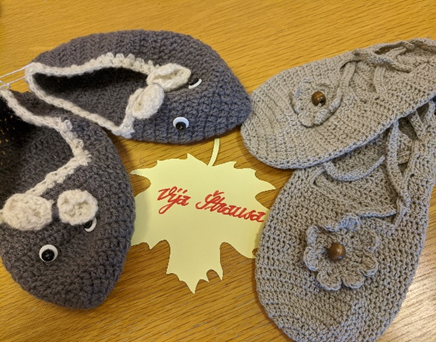 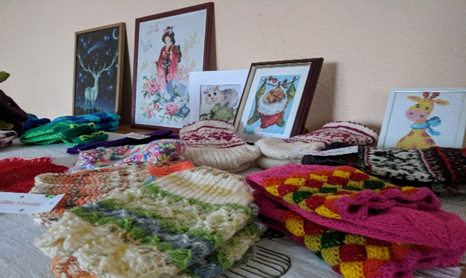 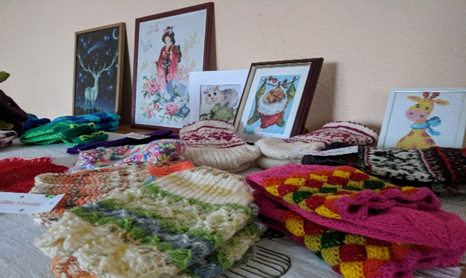 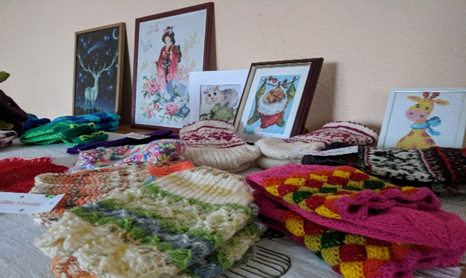 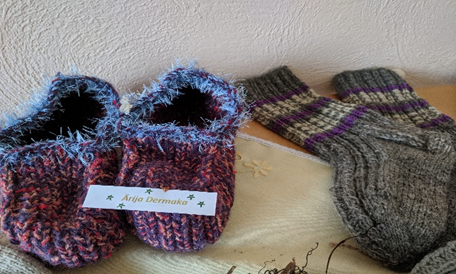 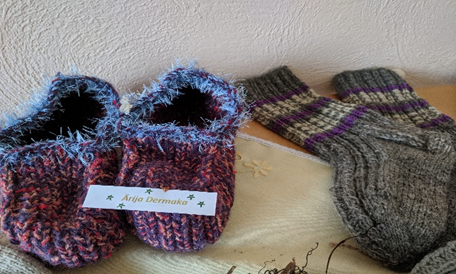 Usmas bibliotēka (2)
Izstādes sadarbībā ar lasītājiem, Pastendes bibliotēku





 Ekskursija čaklākajiem lasītājiem uz Nurmuižu un Cinevillu
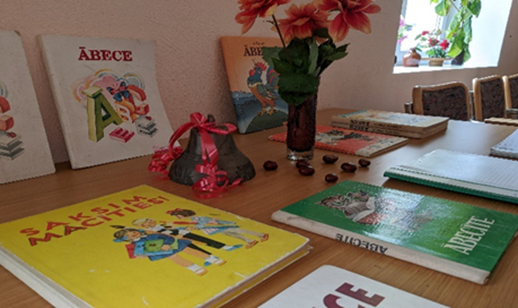 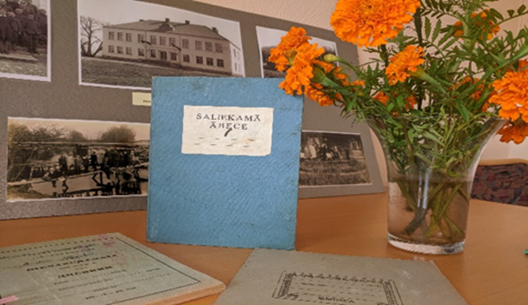 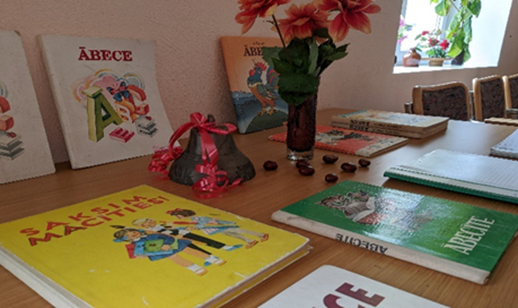 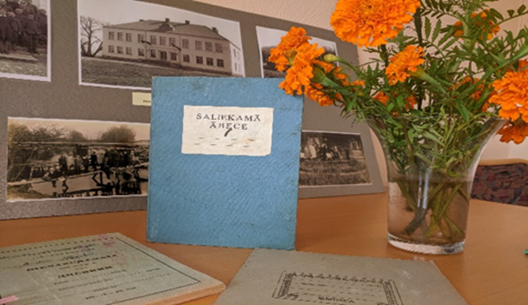 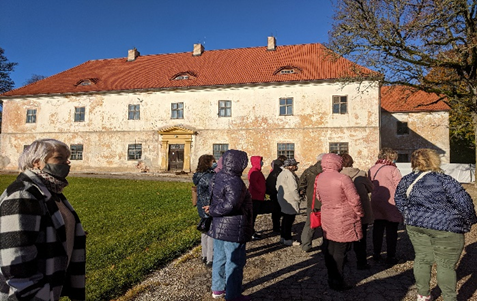 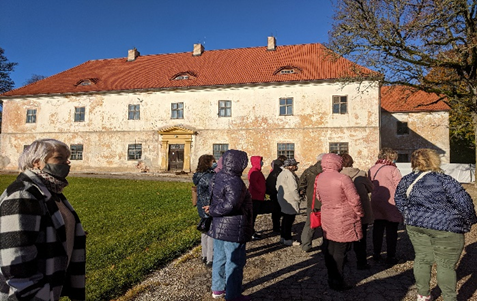 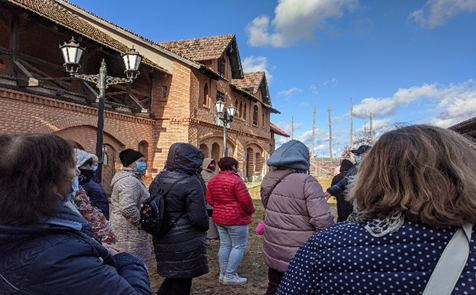 Užavas bibliotēka (1)Zaļās Dzejas dienas
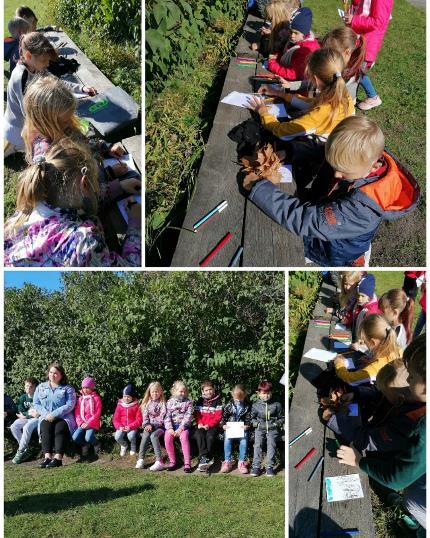 Užavas bibliotēka (2)Kur dzīvo grāmata
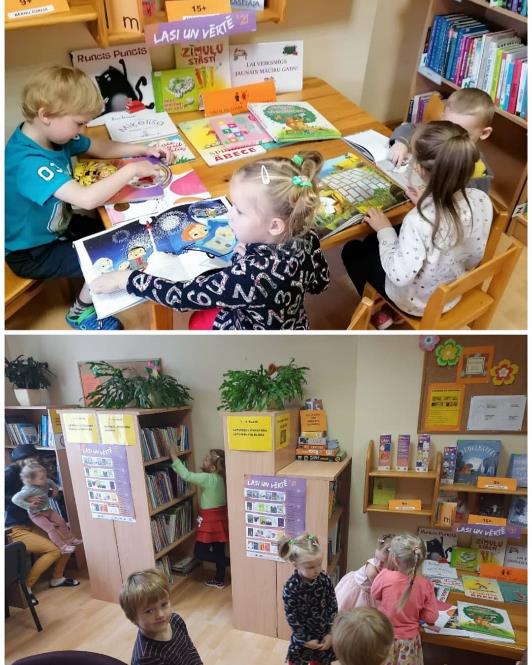 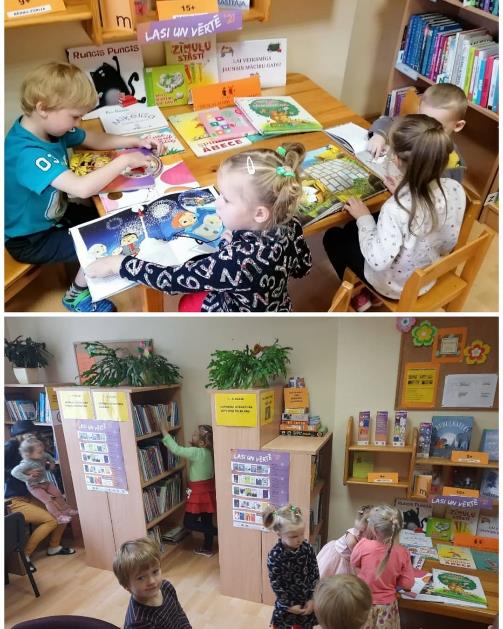 Užavas bibliotēka (3)Ziemeļvalstu Literatūras nedēļa
Vārves bibliotēka (1)Dažādas tematiskās izstādes
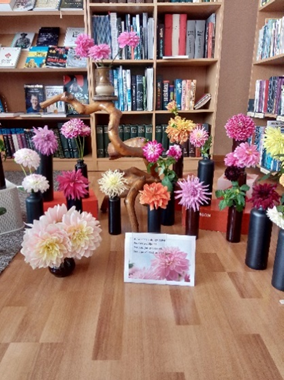 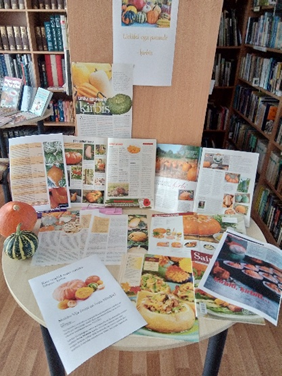 Vārves bibliotēka (2)Novadpētniecības krājuma jaunieguvumi
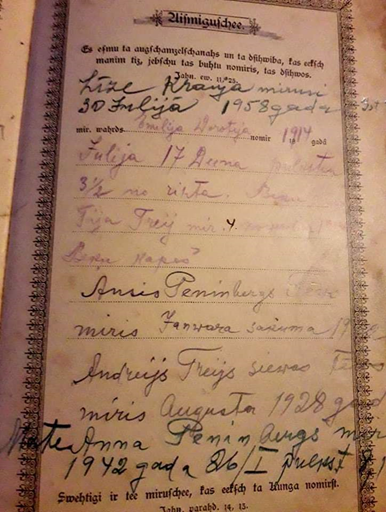 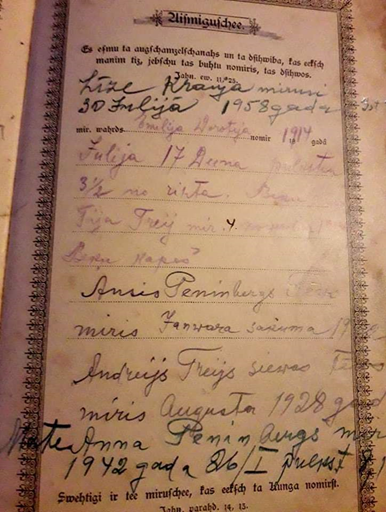 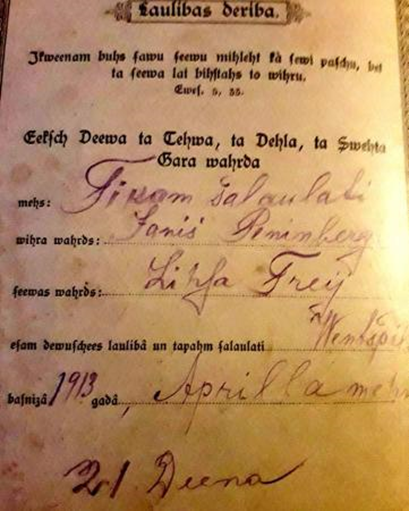 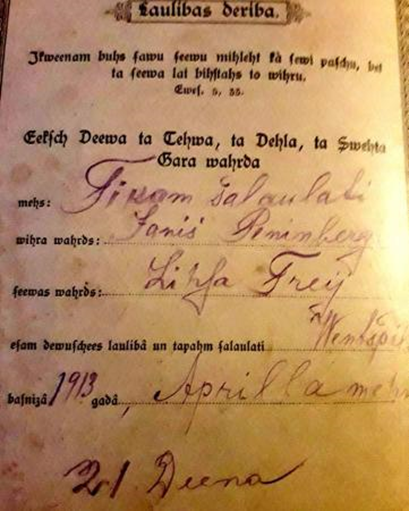 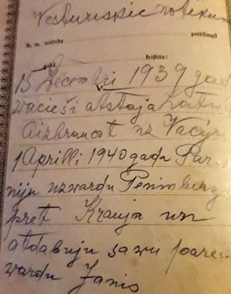 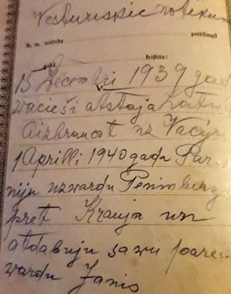 Ziru bibliotēka (1)Zirenieces Līgas Jēkas fotoizstādes turpinājums «Sēnes 2»
Ziru bibliotēka (2)
«Aizvestie. Neaizmirstie»
Tēva diena
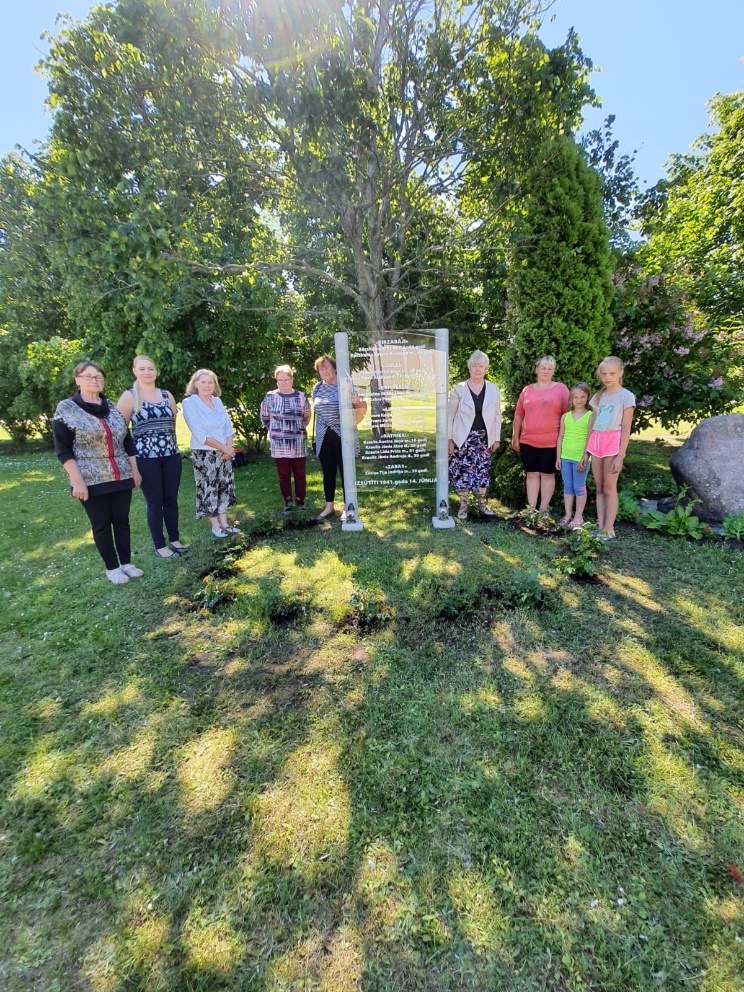 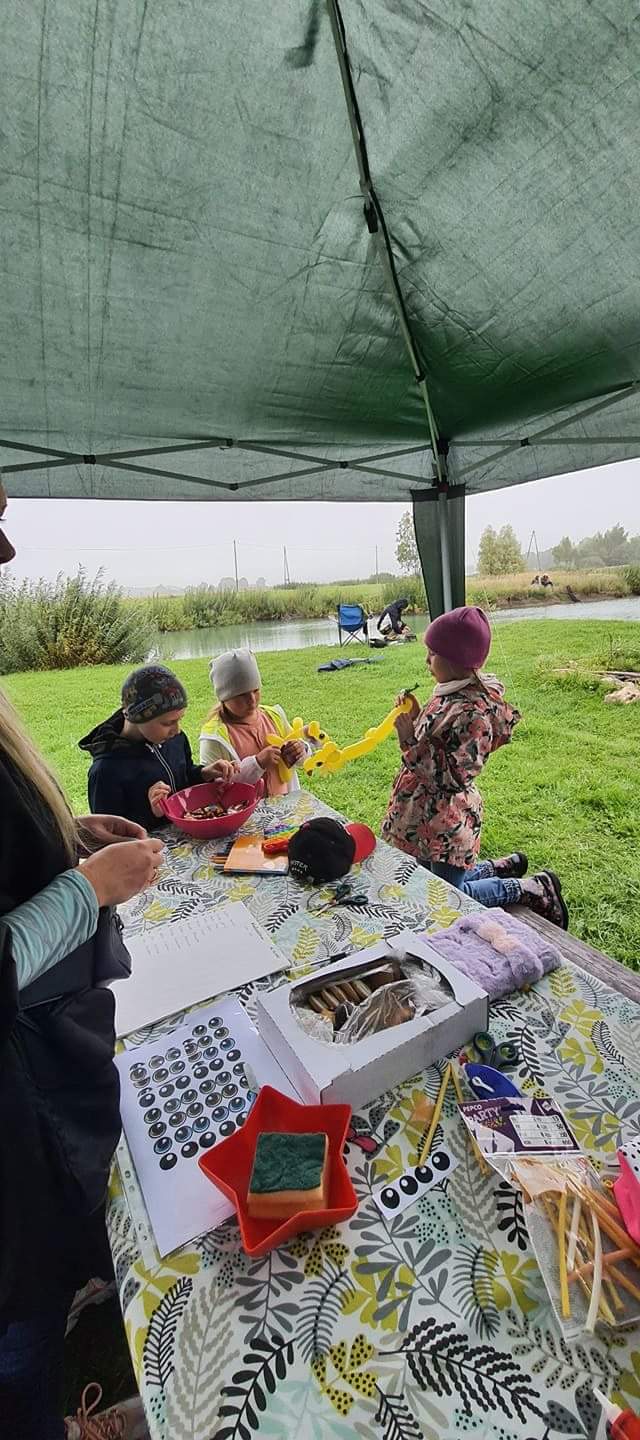 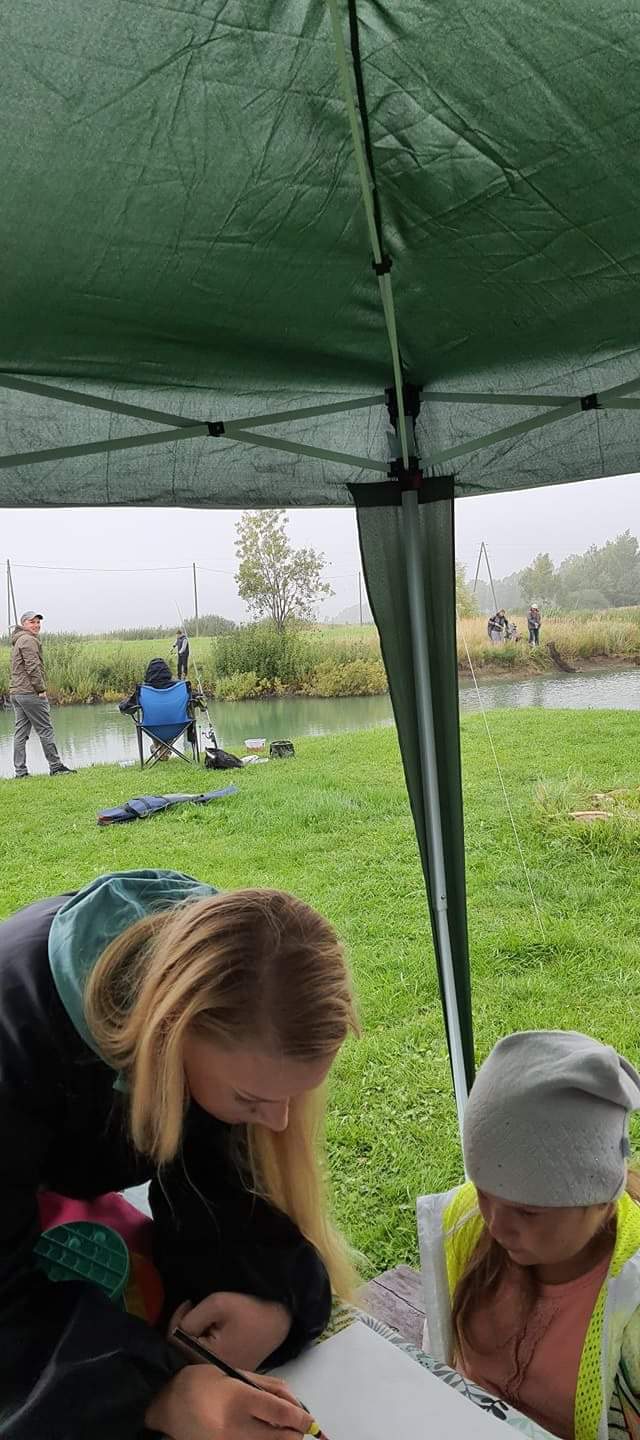 Zlēku bibliotēka (1)Izstādes - kolekcijas
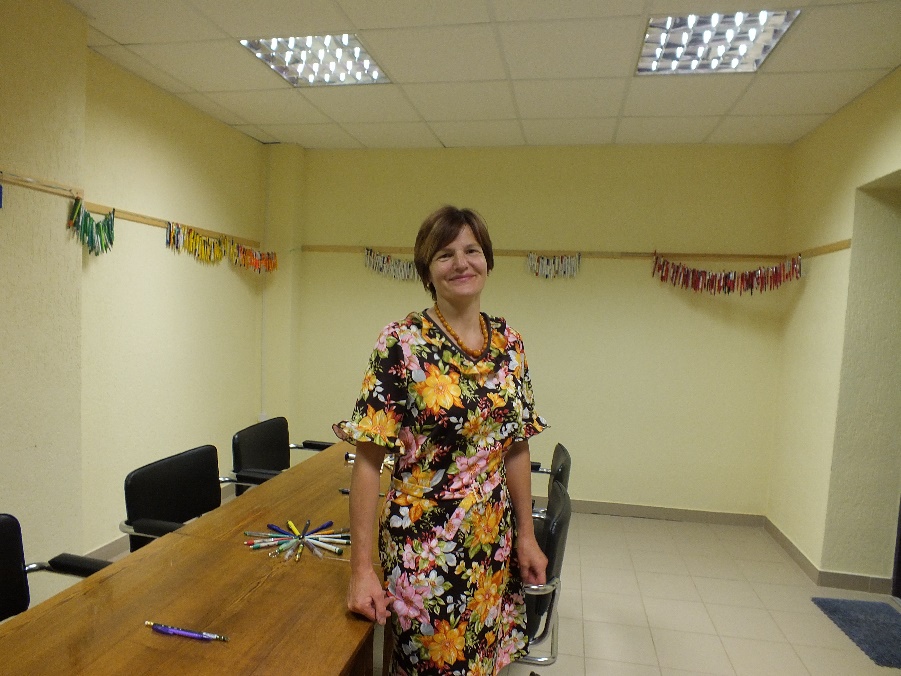 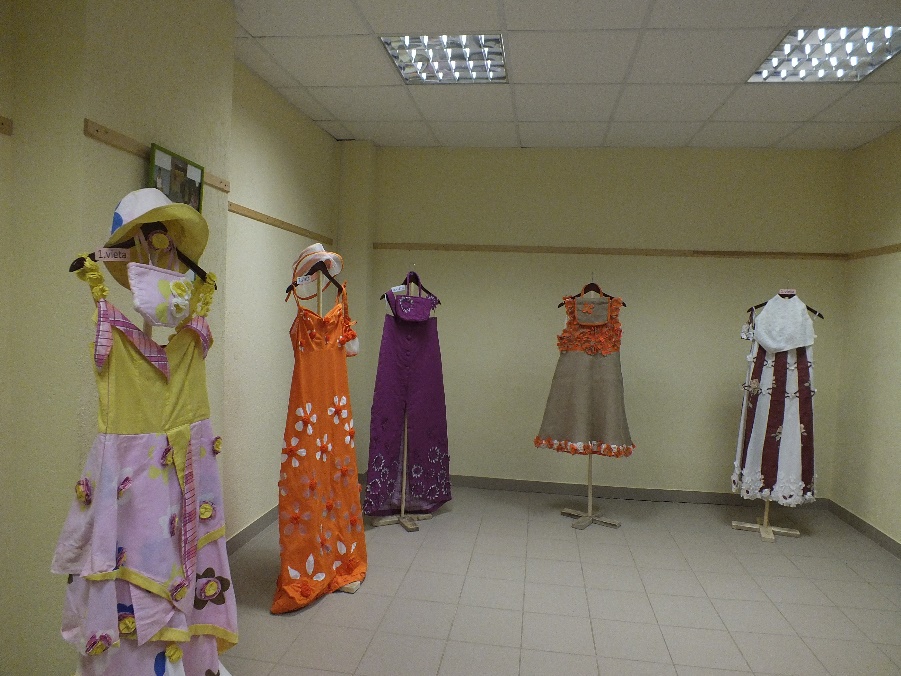 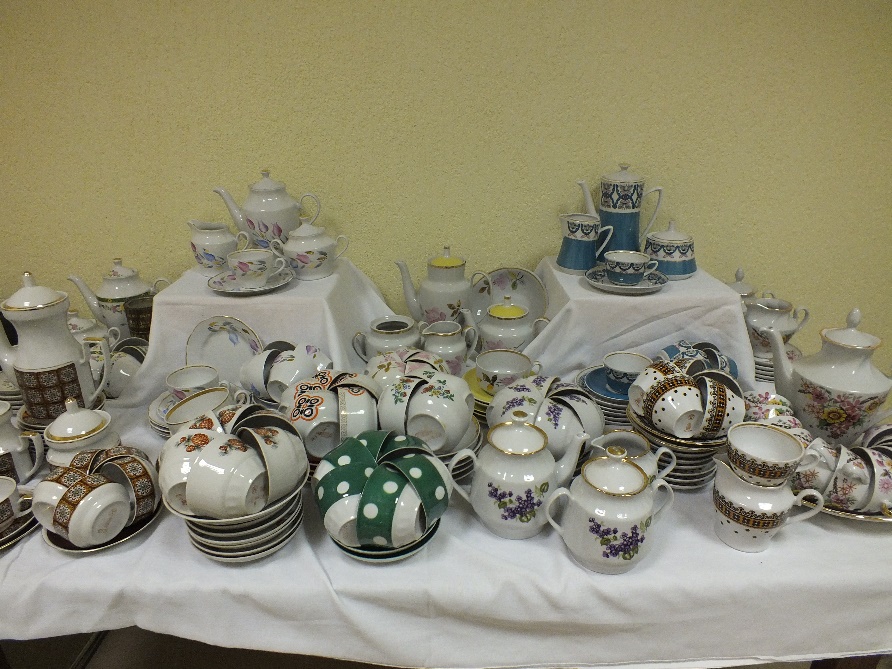 Zlēku bibliotēka (2)Dāmu klubiņa aktivitātes
Zlēku bibliotēkai - 100
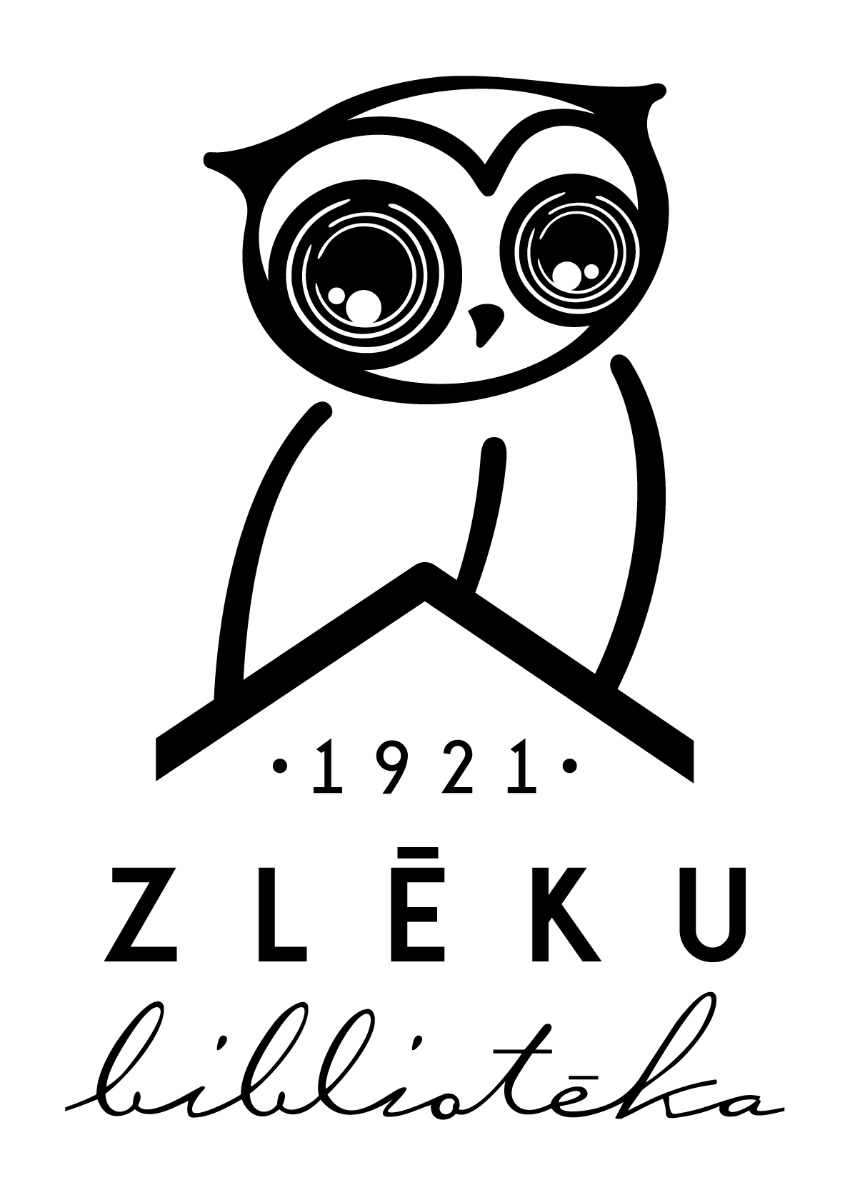 Zlēku bibliotēkai - 100
Zūru bibliotēka (1)Miķeļdiena
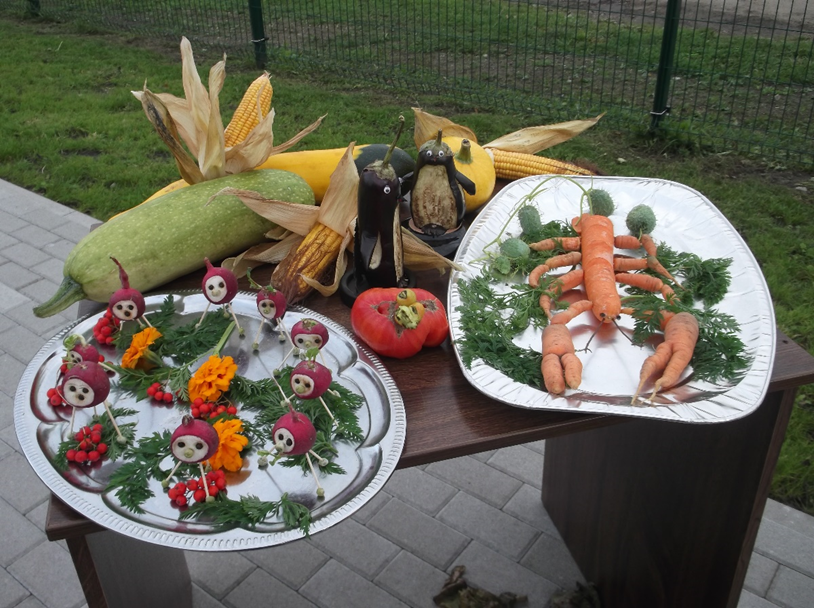 Zūru bibliotēka (2)Portfelīša pirmā balle
Paldies, kolēģi!

Lai veiksmīgs 2022!




Sandra Picalcelma
speciāliste darbā ar novada bibliotēkām

Ventspilī, 2022. gada 27. janvārī